La cultura de Països Catalans
Marie Přikrylová
Klára Krkošková
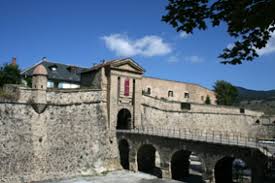 Ciutadella de Montlluís

Musica
Pascal Comelade

Escriptor Edmond Brazés
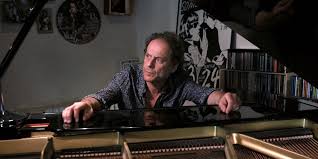 Catalunya Nord
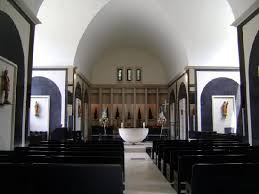 Arquitectura

El santuario Maritxell (segle XVI)
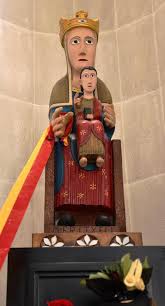 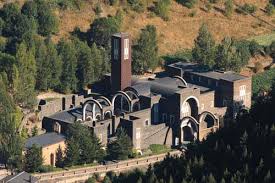 Andorra
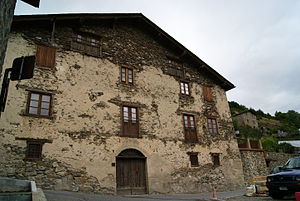 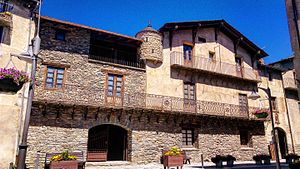 Cases típiques andorranes
Casa Rull (1723)
Casa d´Areny-Plandolit (1613)
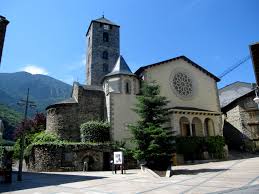 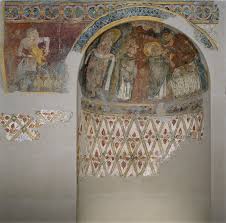 Sant Esteve
Fresques (XII) que són al Museum Nacional d´Art de Catalunya a BArcelona
Literatura
Manuel Anglasa i Mora( 1918- 1998)- novel.les historiques
Jili Minoves i Triquell

Musica
festivals (Andorra Red Music)
Eurovision
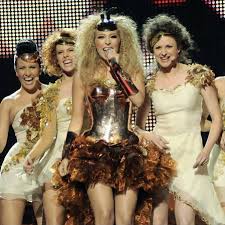 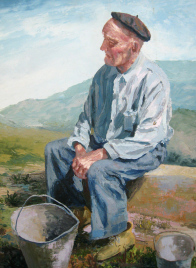 Art
Salvador Sabaté

L´església de Sant Pere visigótic
Hermenegildo Estevan
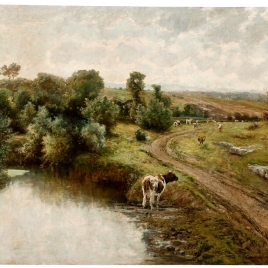 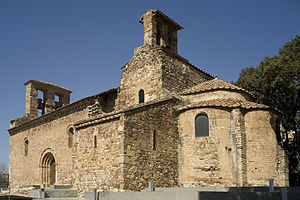 Franja de Ponent
Els 4 Gats- Sempre Em Perdo (1963)
Antoni Abad- Sóc de poble
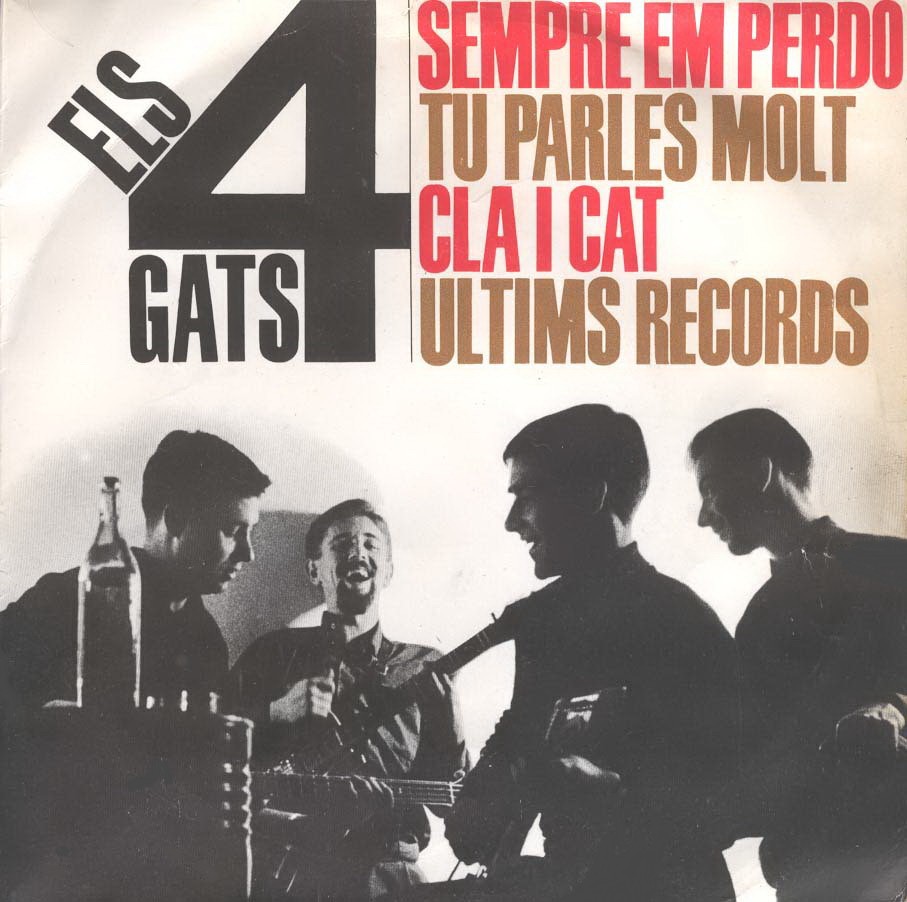 musica
Arquitectura
La part històrica -al nord del riu Segura
Edificis-barroca i renaixentista
Catedral de Múrcia
Plaza del Cardenal Bellugo
Palau del Bispe
Pont Vell
Carrer Trapería
Carxe
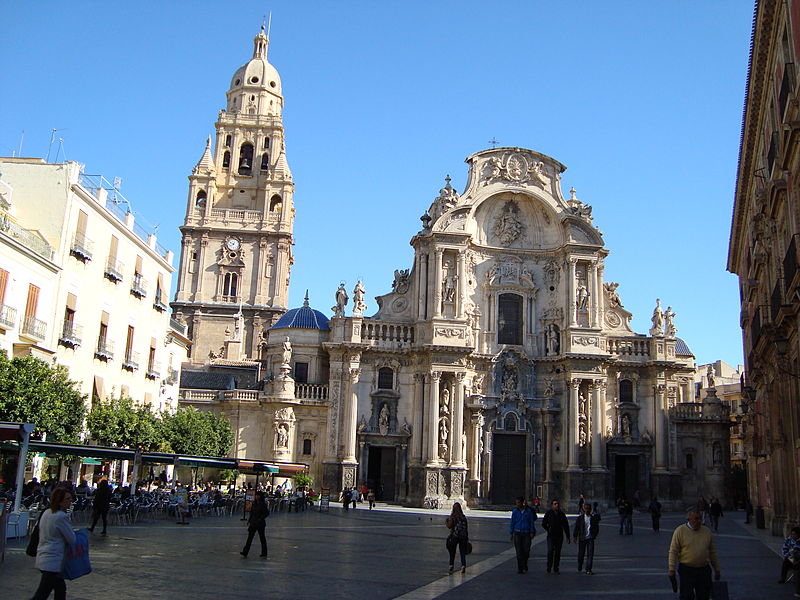 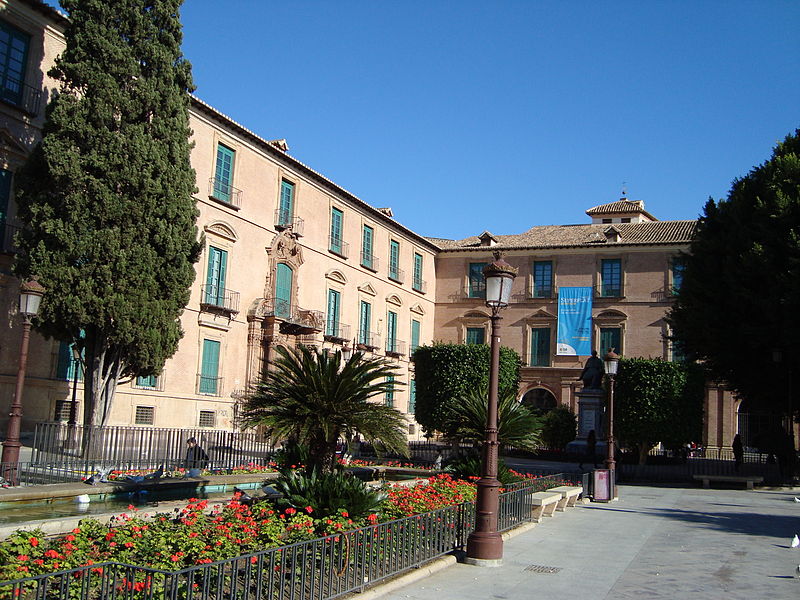 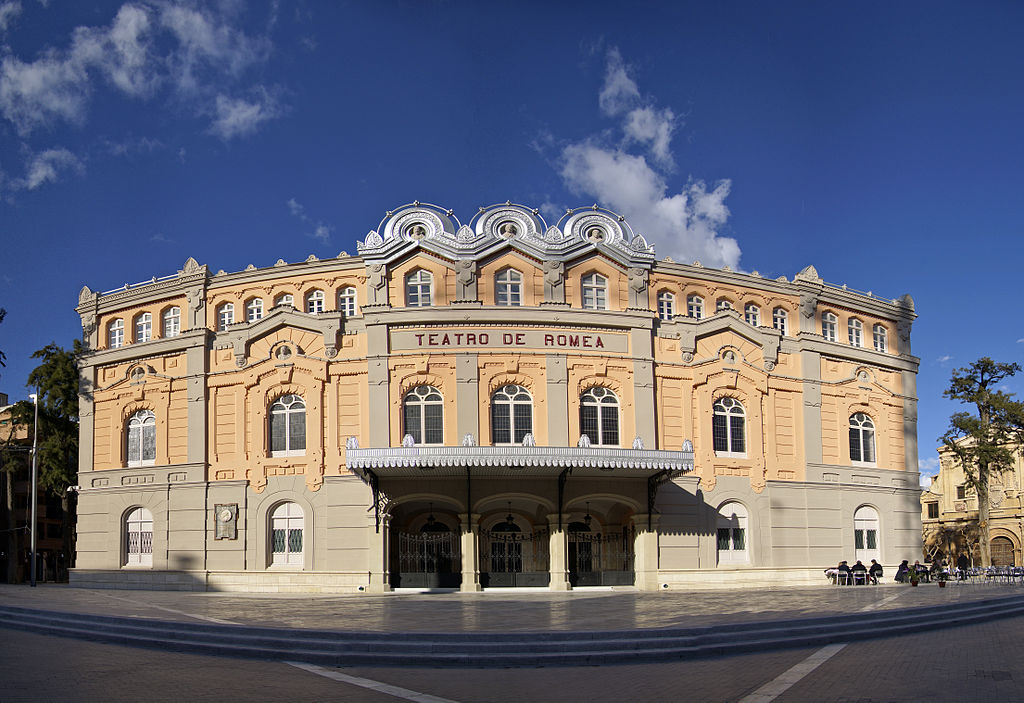 Literatura
Jaume el Barbut
José Ignacio Fontes de Garnica
Jofré de Loaisa o Jofré de Loaysa
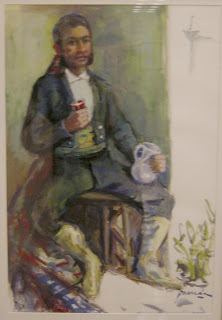 Carxe
Arquitectura
Possessions
Fonts (Xorrigo, de la Vila, de Randa, de Mestre Pere etc.)
Torres (major d´Alcanada, de Cala Pi, del Cap Blanc etc.)
Aeroports (de Palma- de Son Sant Joan, de Menorca, d´Eivissa etc.)
Edificis i monuments ( Porta Murada, Portal te Sant Roc, Castell de Bellver, Llotja de Palma, Palau d´Almudaina etc.)
Balears
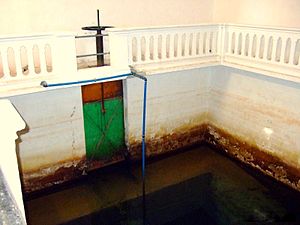 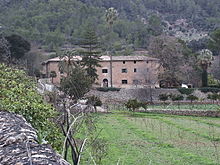 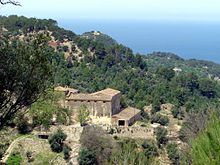 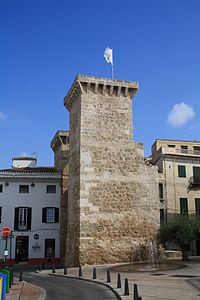 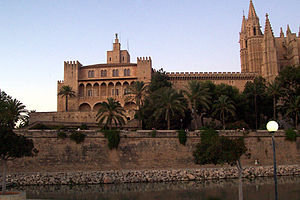 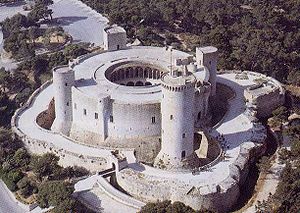 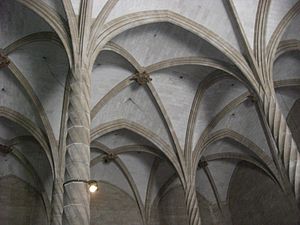 Literatura
Ramon Llull ( Llibre d'amic e amat, Blanquerna, Ars Magna, Arbre de ciència, Llibre de contemplació en Déu, Llibre de les bèsties, etc.) 
Ara Balears, El Diari de Balears, L'Editorial Moll,
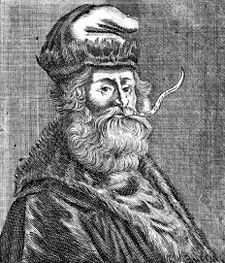 Balears
Arquitectura
Centre del Carme
Torres
Porta de Serrans
Palau de Justícia
Mercat de Colom
Palau Municipal
Palau de la Generalitat (símbol de la recuperació de l'autogovern al País Valencià) 
Ciutat de les Arts i les Ciències, al Jardí del Túria
Capelles, Esglésies
Valencia
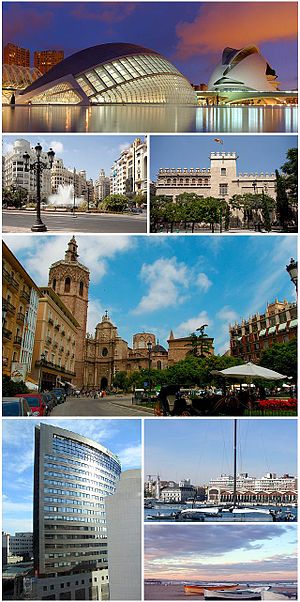 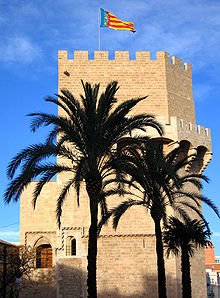 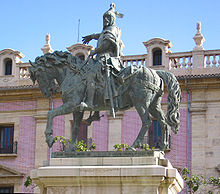 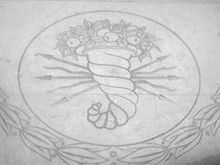 Literatura
Biblioteca Pública de València
Juan Bautista Puerto Belda
Josep Sanchis Grau 
Karpa
George H. White
Manuel Gago García
Diari Valencià
Valencia
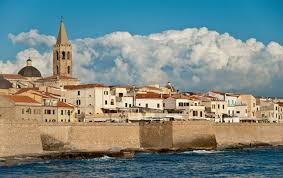 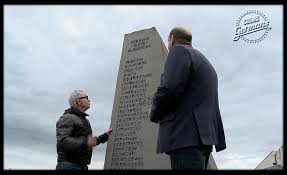 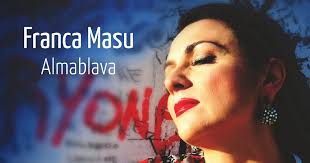 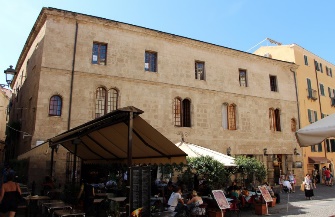 L´Alguer
Zdroje
https://cs.wikipedia.org/wiki/Murcia
https://ca.wikipedia.org/wiki/Categoria:Monuments_funeraris_de_les_Illes_Balears
http://catalunya2011.blogspot.cz/search/label/Pa%C3%AFsos%20Catalans
http://www.llull.cat/catala/cultura/literatura_cb.cfm
http://estudiomenta.com/en/projects/guia-de-arquitectura-de-valencia-2/
http://www.coaib.org/ca.aspx
http://valamir.imess.net/cata.htm
http://www.perepich.com/escriptors.html#close